BILAN DE LA 1ÈRE GUERRE MONDIALE
Une guerre totale...
Le nombre de français tués correspond à la population actuelle de Lyon et Marseille réunies...
Les pertes humaines, pays par pays...
L'infanterie  est l'ensemble des unités militaires qui combattent à pied
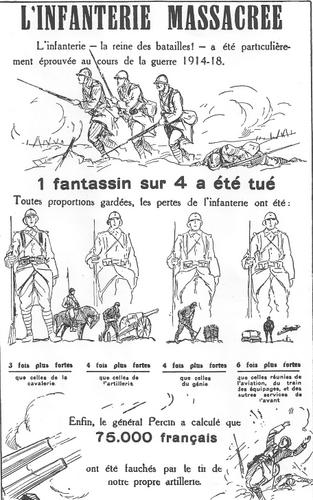 Les victimes, tous pays confondus...
L’Arc de Triomphe
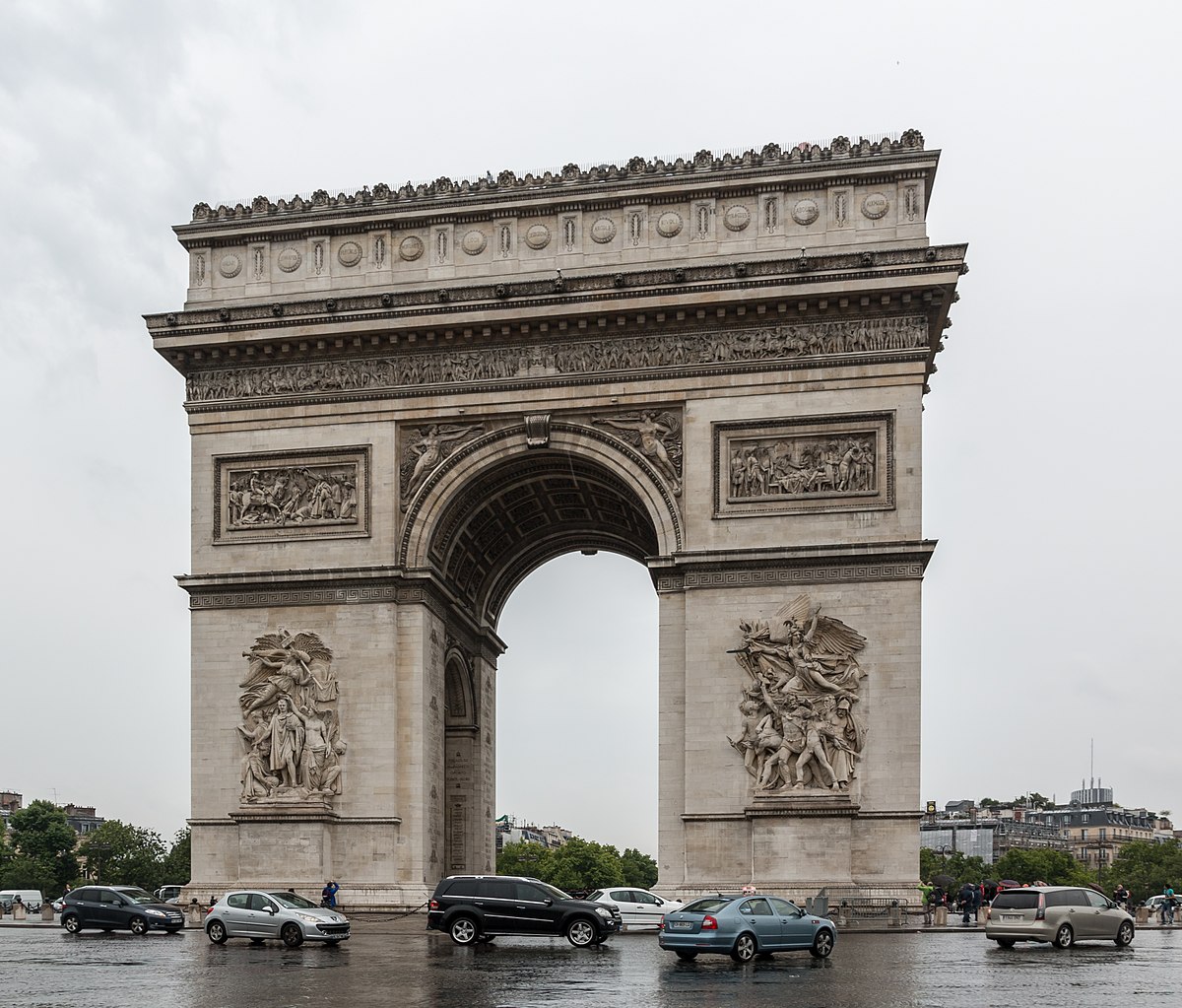 L'infanterie  est l'ensemble des unités militaires qui combattent à pied
En 2017, il a eu en France environ 640 morts par jour. Il y en avait 10 fois plus pendant la guerre.
La guerre a aussi fait de nombreux blessés...
Un immense gâchis...